규격 : 가로 6.0미터, 세로 0.9미터 재질 : 현수막 (좌/우 각목으로 보강)ㅇ 총 수량 : 1장 

ㅇ 납품기한 : 4/29(월)
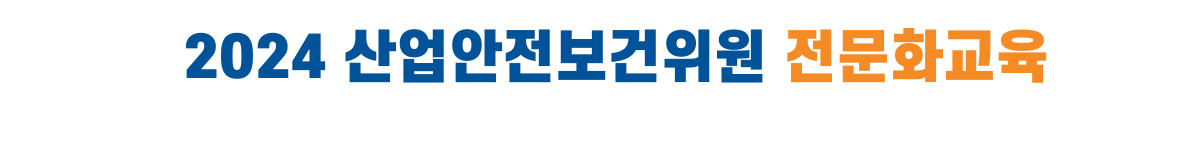 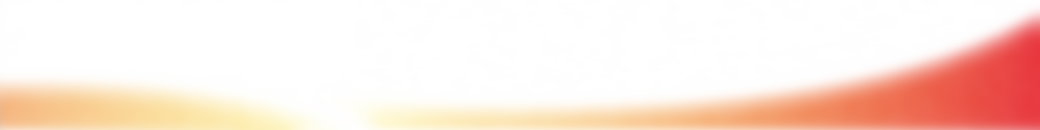 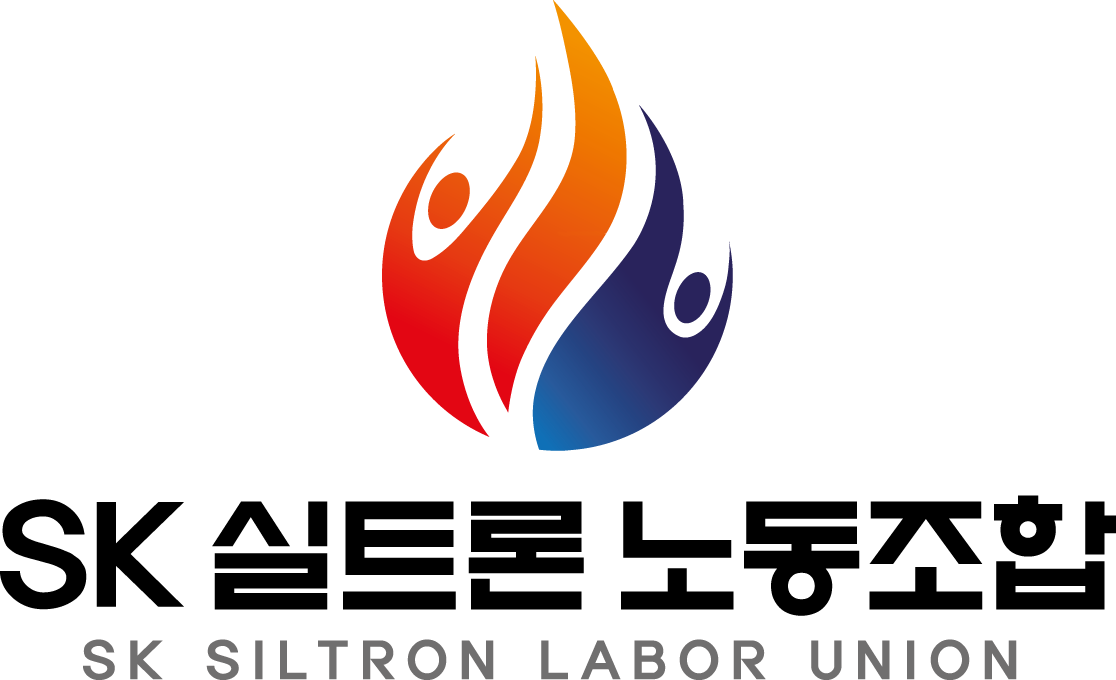 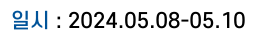 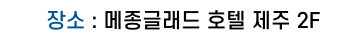 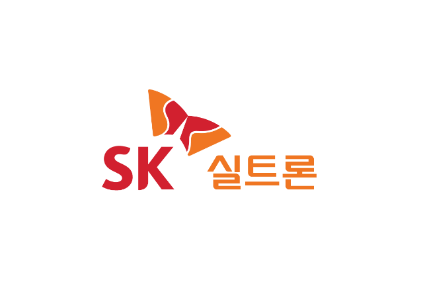